Deuteronomy 6:4-12
4 Hear, O Israel: The Lord our God, the Lord is one! 5 You shall love the Lord your God with all your heart, with all your soul, and with all your strength. 6 And these words which I command you today shall be in your heart. 7 You shall teach them diligently to your children, and shall talk of them when you sit in your house, when you walk by the way, when you lie down, and when you rise up. 8 You shall bind them as a sign on your hand, and they shall be as frontlets between your eyes. 9 You shall write them on the doorposts of your house and on your gates. 10 So it shall be, when the Lord your God brings you into the land of which He swore to your fathers, to Abraham, Isaac, and Jacob, to give you large and beautiful cities which you did not build, 11 houses full of all good things, which you did not fill, hewn-out wells which you did not dig, vineyards and olive trees which you did not plant—when you have eaten and are full— 12 then beware, lest you forget the Lord who brought you out of the land of Egypt, from the house of bondage.
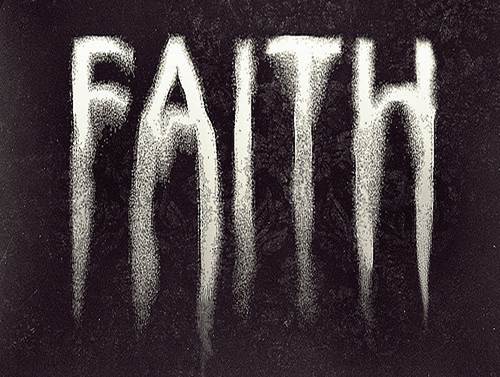 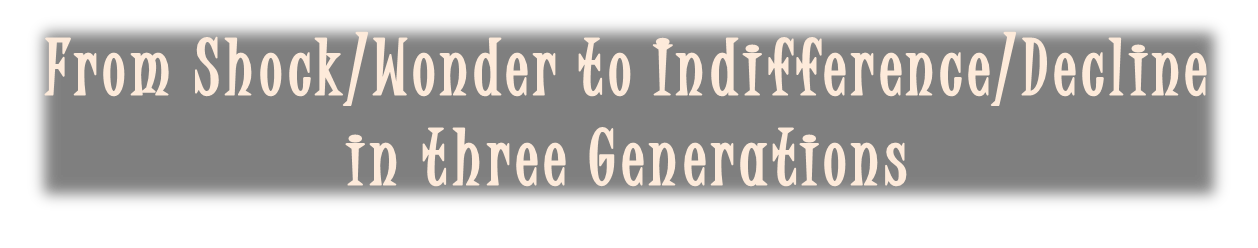 Losing young people “raised in the church” at an alarming rate!
Only 17% (on average) of church members are under 30-years-old.
Consider:
A couple is converted to Christ from world, and/or denominationalism in their early twenties, severing family relationships and friendships to be saved and become members of the Lord’s church. CONVERSIONS!
Their children were raised without having to make such far-reaching choices; they heard about their parents’ sacrifices but their family and friends basically shared their “church of Christ” beliefs. CONVENIENCE!
Their grandchildren’s religious experience consisted of following the ways the family has always believed and behaved. They are “church of Christ” because it’s what they’ve always been! DECLINE!
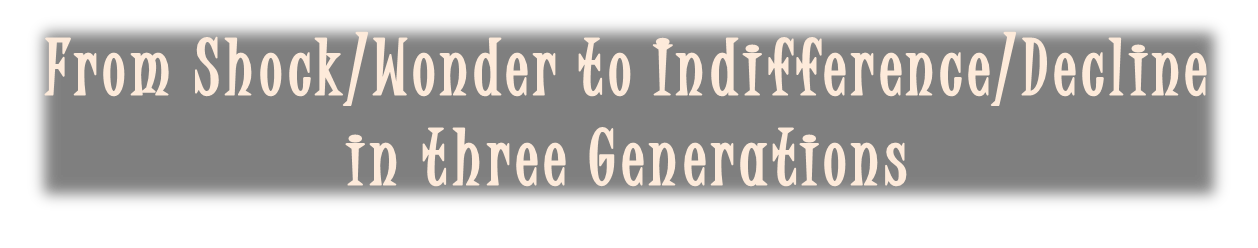 Judges 2:7-12
Moses
Apostasy
Joshua
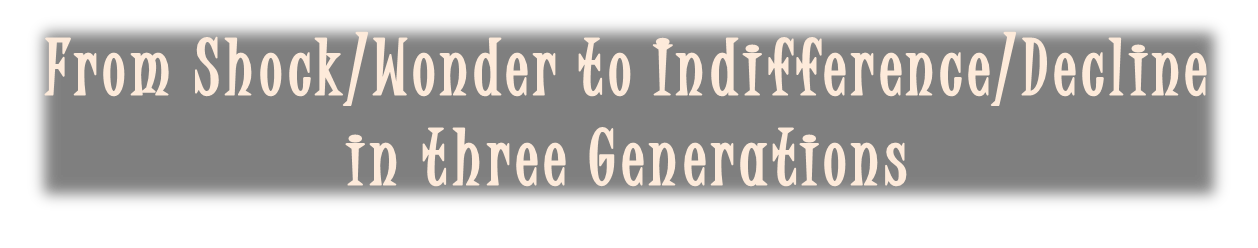 King David’s Family
David: 1 Sam 13:14
Rehoboam: 2 Chron 12:1
Solomon: 1 Ki 11:4
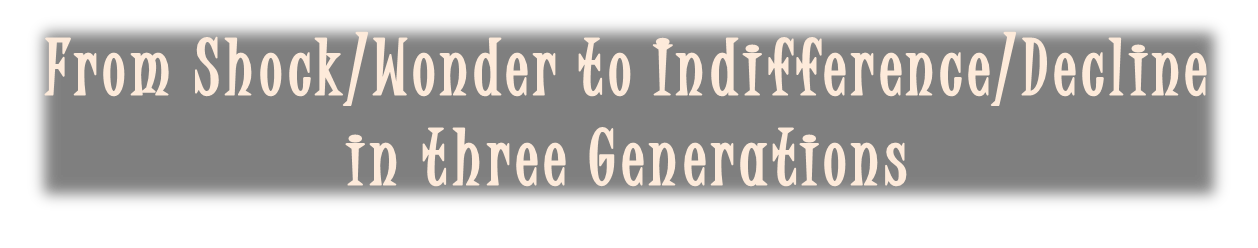 Ezra 1:1-4
Returning Captives
Work Wanes: Hag 1:4-5
Abandonment: Neh 13:1-31
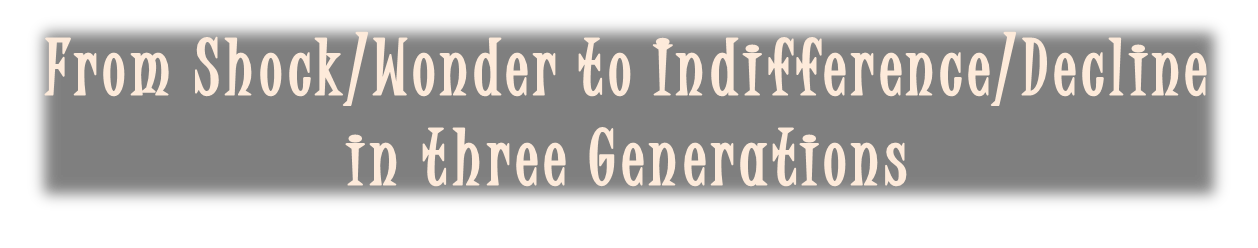 Raised by parents who knew the Scriptures, Eph 6:4.

Years of Bible classes & worship, 2 Tim 3:14-15.

From childhood exposed to scriptural worship and work of the church, Phil 4:9.

Sadly: many ae like—“Demas has forsaken me, having loved this present world, and has departed for Thessalonica” (2 Tim 4:10).
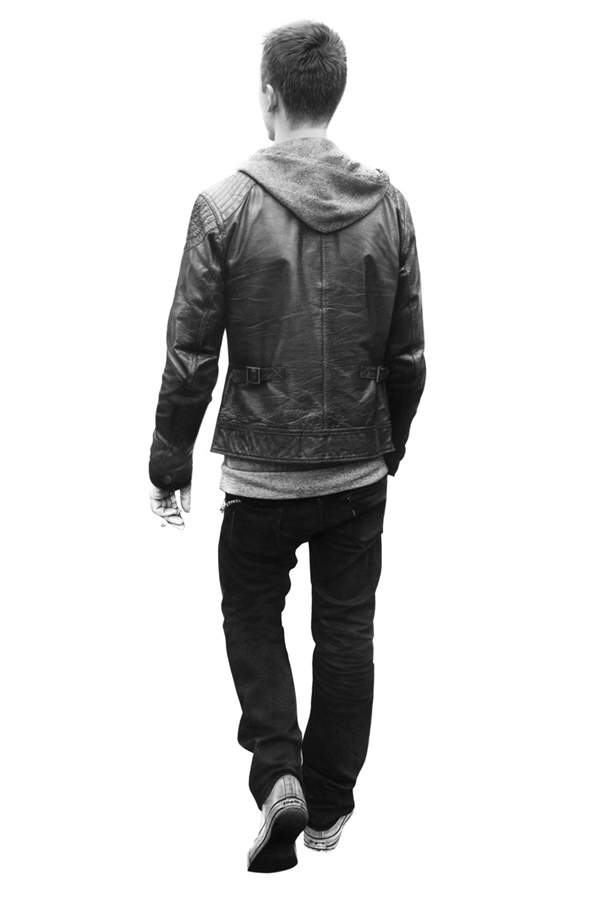 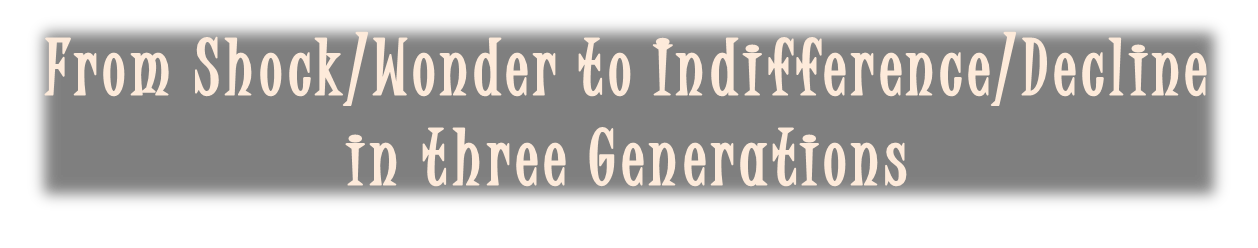 First Generation: Discovered truth—shocked—filled with wonder, Acts 9:1-6. Evidenced by burning passion (Psalms 69:9; Titus 2:4).

Second Generation: Did not have to uncover truth, they heard it from birth. They inherited good times and spiritual prosperity; preserving the status quo is their perceived duty. Evidenced by lukewarmness (Rev 3:15-19).

Third Generation: These heard about the energy of the first generation. These heard about the battles, conversions of the past, from those who had not experienced them—second generation. These have no real meaning! Evidenced by a lack of identity—no sense of distinctiveness (Rev 3:1).
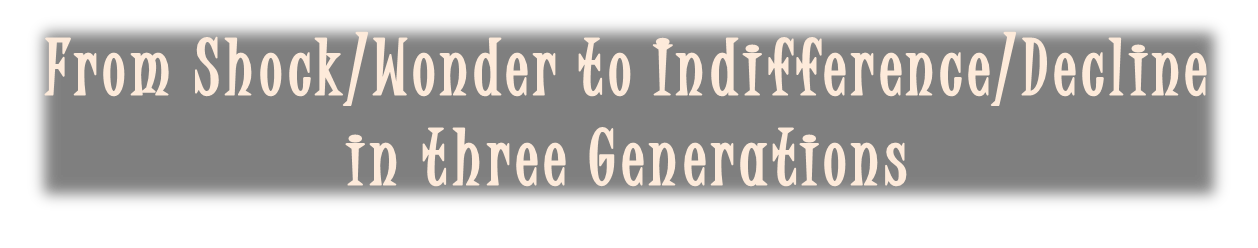 Developed a religious preference rather than a conviction (Lk 14:26-33).

Performed out of obligation rather than from devotion (1 Cor 13:1-3).

Became satisfied rather than steadfast  (Eph 5:11).

Embraced familiarity with God rather than reverence (Heb 12:28).

Inherited faith rather than acquired it (Rom 10:17; Heb 11:6).

Faltered in the face of hypocrisy (Matt 23:15).
I will arise and go to my father, and will say to him, father, I have sinned against heaven and before you, and I am no longer worthy to be called your son. Make me like one of your hired servants.
(Luke 15:18-19).